OHIO RIVER VALLEY WATER SANITATION COMMISSION
2019 Pollution Control Standards (PCS) for the Ohio River Review
October 16, 2019 Illinois 
Pollution Control Board
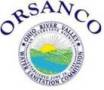 Who is ORSANCO
Formed in 1948 by signing of Compact by Governors of 8 states and was approved by the US Congress.

IL, IN, KY, NY, OH, PA, VA, WV, Federal Govt.

3 Commissioners from each state and 3 federal Commissioners form ORSANCO’s “Board of Directors”.  These are the decision-makers.

The “Compact” provides ORSANCO’s mission and authorities.  

Mission is control of interstate water pollution.
ORSANCO’s Compact Key Provisions
ARTICLE I 

Each of the signatory States pledges to each of the other signatory States faithful cooperation in the control of future pollution in and abatement of existing pollution from the rivers, streams and ,water in the Ohio River basin which flow through, into or border upon any of such signatory States, and in order to effect such object, agrees to enact any necessary legislation to enable each such State to place and maintain the waters of said basin in a satisfactory sanitary condition, available for safe and satisfactory use as public and industrial water supplies after reasonable treatment. suitable for recreational usage, capable of maintaining fish and other aquatic life, free from unsightly or malodorous nuisances due to floating solids or sludge deposits. and adaptable to such other uses as may be legitimate.
ORSANCO’s Compact Key Provisions (Continued)
ARTICLE VI 

It is recognized by the signatory States that no single standard for the treatment of sewage or industrial wastes is applicable in all parts of the District due to such variable factors as size, flow, location, character, self purification, and usage of waters within the District.

The guiding principle of this Compact shall be that pollution by sewage or industrial wastes originating within a signatory State shall not injuriously affect the various uses of the interstate waters as hereinbefore defined. 

The Commission is hereby authorized to adopt, prescribe and promulgate rules, regulations and standards or administering and enforcing the provisions of this Article.
Background
The 4 year plus process that culminated in the 2019 PCS Review began with the appointment of the Commission’s Ad-Hoc Committee on Water Standards Implementation on December 5, 2014.

This review was undertaken in large part because of a ruling by the Ohio Environmental Review Appeals Commission on June 18, 2014 that the Ohio EPA could not apply ORSANCO’s standard without first promulgating the standard per the Ohio Revised Code.

During this ORSANCO Ad-Hoc Committee work, a larger question was raised as to ORSANCO’s continued role in water quality standard implementation.

On June 30, 2015 the Ad Hoc Committee was re-appointed with an amended charge to review ORSANCO’s continued role in water quality standards implementation.
Background (Continued)
In brief, the Ad Hoc Committee developed a wide range of 5 PCS Implementation alternatives with a preferred Alternative that would have eliminated criteria, mixing zone requirements, and most wastewater discharge requirements.

Due to concerns raised by some commissioners and many of the public, the Ad Hoc Committee essentially started over and developed the modified proposal with the goal of achieving a higher degree of consensus among the ORSANCO Commissioners.

This proposal was ultimately adopted by the Commission on June 6, 2019. 

The adopted proposal recognized that member states must maintain programs as mandated by the federal Clean Water Act.  However, they may implement water quality standards differently for the Ohio River provided the designated uses outlined in the Clean Water Act and ORSANCO’s Compact are maintained.
2019 Pollution Control Standards Key Additions/Edits
These standards were adopted by the Commission for use or consideration by signatory States as they develop and implement their programs to assure that those designated uses and other goals regarding pollution control and prevention set forth in the Compact will be achieved.  

It is recognized by the Commission that the permitting and water quality standard development processes of the individual states may vary, as contemplated by the Compact, due to a number of factors, including administration of the federal/state National Pollutant Discharge Elimination System (NPDES) as established in the federal Clean Water Act (33 U.S.C. 1342).
2019 Pollution Control Standards Key Additions/Edits (Continued)
It is recognized further by the Commission that each discharge permit issued pursuant to the Clean Water Act or other federal or state law may not contain requirements addressing one or more of the Pollution Control Standards.

The Commission, and each signatory state, have committed to implementation of discharge permit limitations that provide comparable use protection and achievement of the Compact goals as provided by these standards. 

To that end, each signatory state will provide notice and an opportunity for comment to the Commission of any proposed or draft discharge permit to the main stem of the Ohio River.
ORSANCO PCS Implementation Process
On June 28, 2019, following direction from the Commission from its June 6, 2019 meeting, ORSANCO Chairman Ron Potesta appointed the ORSANCO Ad Hoc Committee on Pollution Control Standards Program Implementation Review.

The general charge of this committee was to review and evaluate ORSACO’s current programs that involve the implementation of the June 6, 2019 Pollution Control standards to protect the uses outlined in the Compact.

The Committee provided a recommended process that was approved by the Commission at its October 10, 2019 Commission meeting that outlined how ORSANCO staff would review permits in accordance with the 2019 PCS provisions.
DISCUSSION